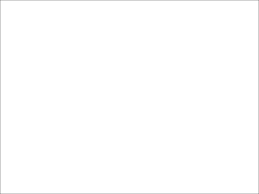 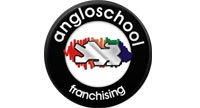 ANGLOSCHOOL SÃO CARLOS
Curso Técnico em  Administração
Módulo de Marketing
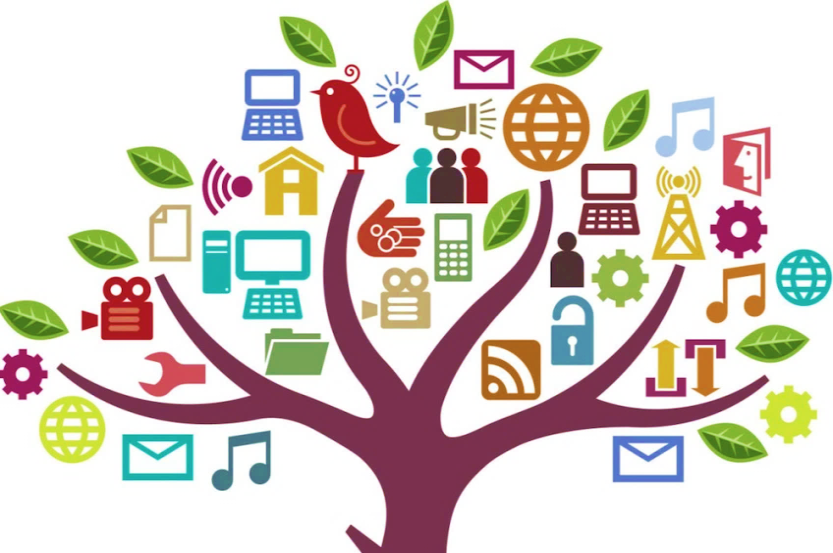 Projeto Experimental
Plano de Marketing
Empresa:
Adriana Maria Camillo
Priscila Giorlano Caparroz
Stephanie Valentim
Romualdo Salazar 
Leo Rodrigo
Jefferson Franco
9:15 Moto Taxi
PESQUISA
Metodologia: pesquisas bibliográficas realizadas na internet, IBGE, DENATRAN e escritório de contabilidade.
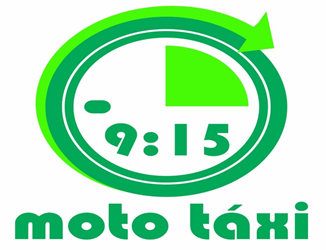 PESQUISA
Mercado: Os serviços de moto taxi são considerados serviços públicos, pois tem a função de exercer um meio de transporte publico. Atualmente esse tipo de serviço encontra-se em fase de discussão sobre sua viabilidade quanto a segurança dos usuários, e por isso, ainda não foi regulamentado em varias regiões.
Por todos esses motivos antes de abrir esse tipo de empresa e necessário realizar uma pesquisa prévia sobre a necessidade e hábitos locais quanto a adesão ao serviço.
Em 2009, os serviços de transporte mais presentes foram taxi (80,8%), Van (66,7%) e moto taxi (53,9%). Em 53,9 das cidades pesquisadas havia o serviço de transporte por moto taxi, com maior presença nos municípios com população entre 50mil e 100mil habitantes.
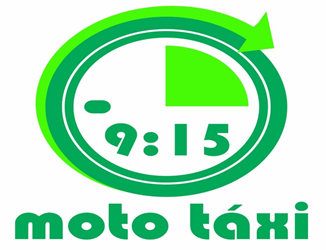 PESQUISA
Concorrência:
Concorrentes indiretos (taxi e ônibus). 

Pontos fortes: 
Conforto maior no transporte
Segurança maior para o passageiro
Diversidades do clima

Pontos fracos:
Preço
Trânsito
Horário
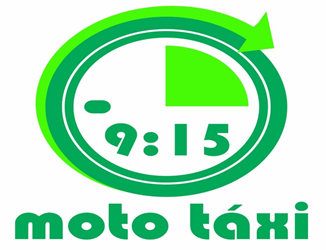 PLANEJAMENTO
Nome fantasia: 9:15 Moto taxi.

Razão Social: Expresso São Carlos Serviços Moto taxi.

Sócios proprietários: Adriana Maria Camillo, Priscila Giorlano Caparroz, Jefferson Franco, Stephanie Valentim, Romualdo Salazar e Leo Rodrigo.
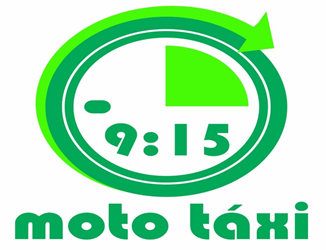 PLANEJAMENTO
Localização: Rua Nove de Julho Nº915, esquina com a XV de novembro - Centro.

Segmento: Transportes de pessoas e entrega (produtos de pequeno porte e documentos).

Mercado de atuação: Cidade de São Carlos.

Investimento Estimado: R$250.000,00
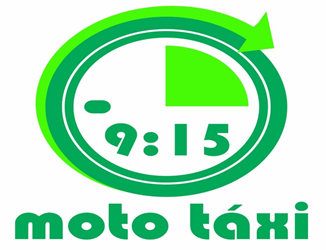 PLANEJAMENTO
Definição do Publico alvo: 

A partir de 11 anos, ambos os sexos, que buscam praticidade na locomoção de qualidades e preço acessível.
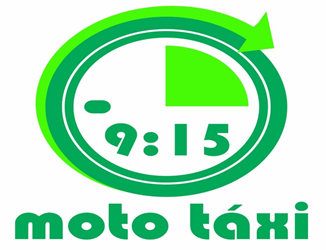 PLANEJAMENTO
Missão: Temos como missão garantir e preservar o transporte de todos os nossos clientes, com profissionais qualificados e preparados, altíssima qualidade, segurança e responsabilidade.

Visão: Crescer no mercado e se tornar uma referencia para outras empresas.

Valores: Ética, responsabilidade, pontualidade, comprometimento com o cliente e acessibilidade.
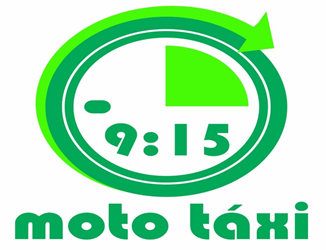 PLANEJAMENTO
Estrutura Organizacional:
1 gerente,
2 atendentes de telemarketing, 
10 moto taxista,
escritório contábil terceirizado,
 espaço de 400m², 
estacionamento interno e externo,
1 área de descanso para funcionários, 
cozinha e wc.
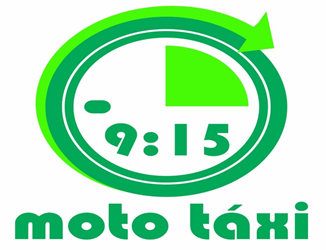 PLANEJAMENTO
Mix de Produtos e Serviços:
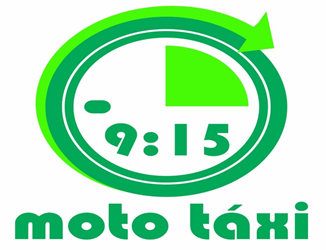 PLANEJAMENTO
Analise SWOT:

Pontos fortes 
Empresa pioneira, 
Localização,
Serviço 24horas,
Motocicletas 0km, 
Agilidade nas entregas, 
Disponibilidade de horários e convênios).
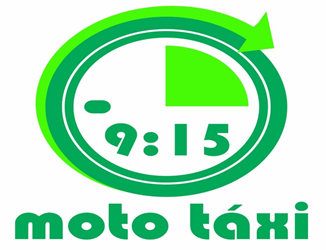 PLANEJAMENTO
Pontos fracos
 
Empresa nova no mercado, 

Mudança drástica no clima,
 
Falta de infraestrutura da cidade.
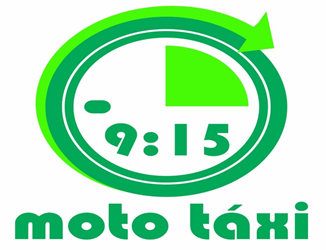 PLANEJAMENTO
Analise SWOT:

Oportunidades
Novidade, transporte alternativo, prático e acessível, para o consumidor que busca praticidade e custo beneficio com taxa de retorno.

Ameaças 
Alterações no valor do combustível,
Infraestrutura da cidade.
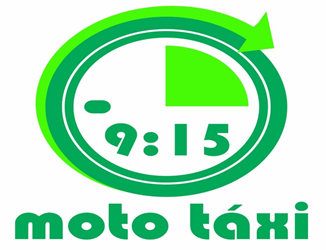 IDENTIDADE VISUAL
Defesa do Nome:

9:15 (Pelo fato de ser a localização da base, na nove de julho, nº 915, esquina com a XV de novembro).

Posicionamento:
Empresa de transporte e delivery que trabalha com responsabilidade, agilidade, preços acessíveis e comprometimento de atendimento 24 horas facilitando seu dia-a-dia.
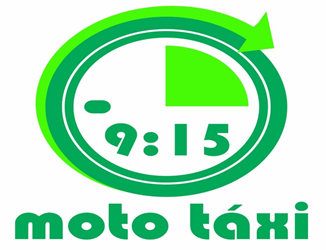 IDENTIDADE VISUAL
Defesa da logo:
A logo moto taxi no formato de circulo remete a um relógio estilizado com as marcações 9:15, a seta na cor verde em destaque enfatiza o movimento e agilidade no sentido horário. A fonte utilizada na criação é a BAHAUS93 em negrito, que transmite modernidade e sofisticação. Os tons de verde escuro e claro trazem um contraste especial para a percepção da marca.
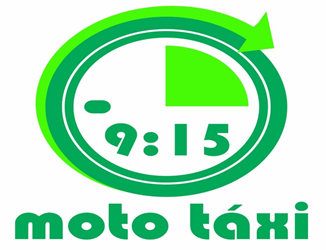 IDENTIDADE VISUAL
O branco revela pureza, inocência, sinceridade e limpeza; transmite ideia de frescor e calma. Combinado com outras cores proporciona harmonia.
Branco
RGB  (255 – 255 – 255)
Verde
O verde remete ao natural, com frescor, lembra o ecológico, honestidade e confiança.
RGB  (44 – 161 – 0)
IDENTIDADE VISUAL
Fonte:
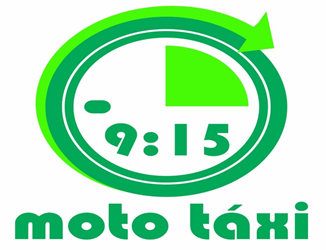 IDENTIDADE VISUAL
Slogan
Chegar ao seu destino nunca foi tão fácil.
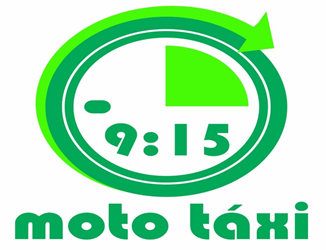 IDENTIDADE VISUAL
Frota de veículos:
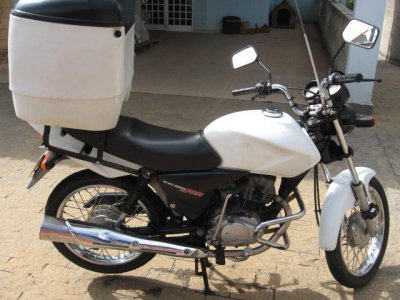 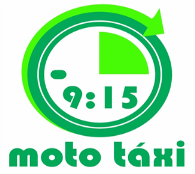 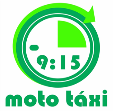 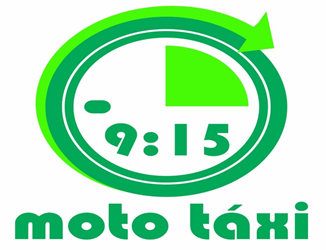 IDENTIDADE VISUAL
Equipamentos:
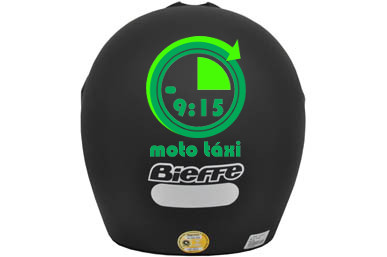 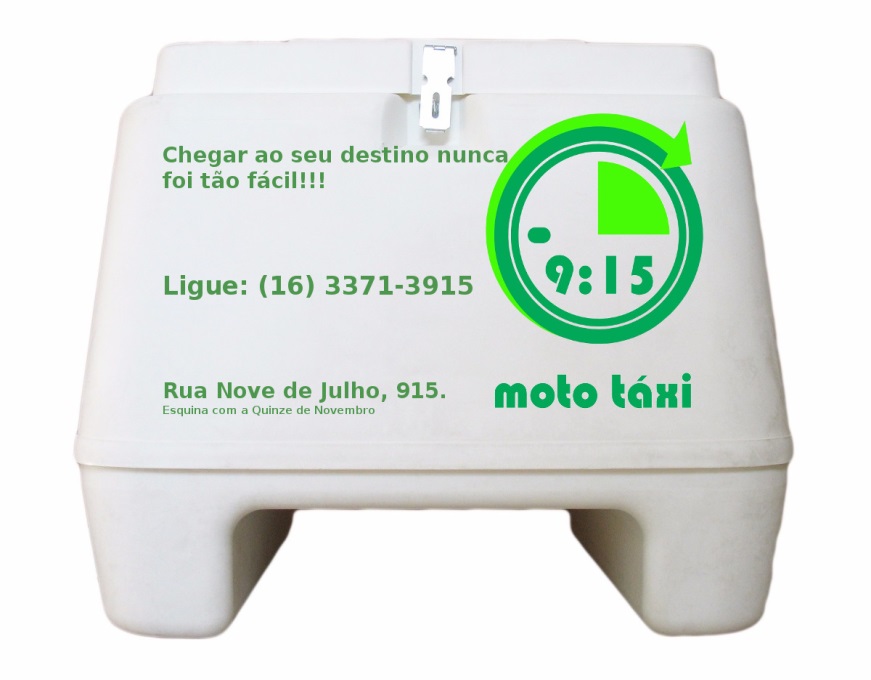 IDENTIDADE VISUAL
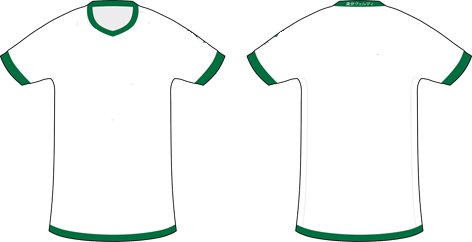 Uniforme
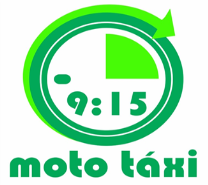 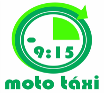 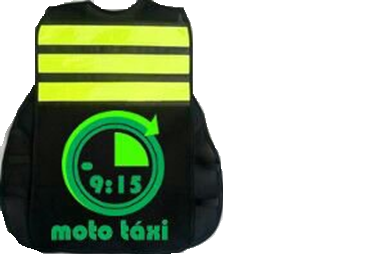 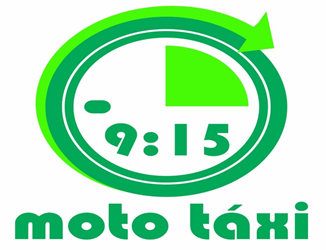 IDENTIDADE VISUAL
Cartão 
de visita
Crachá
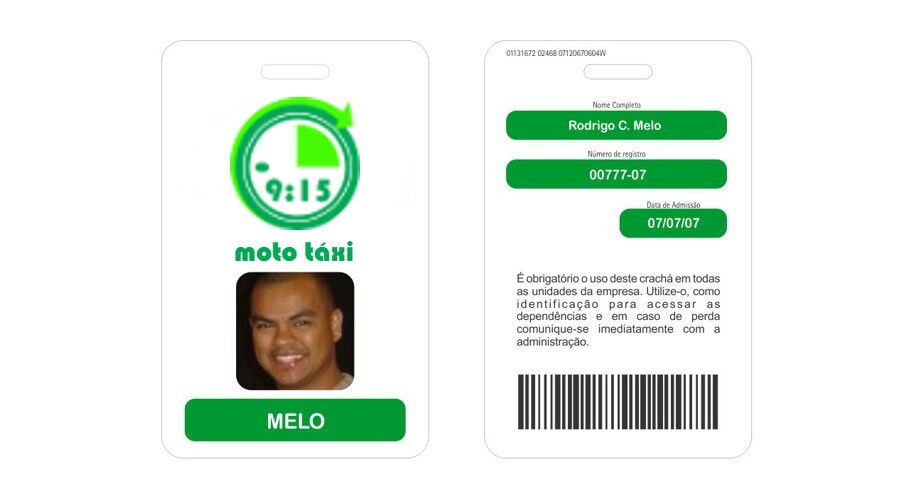 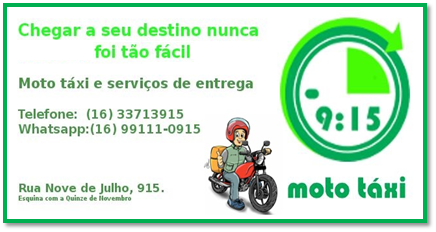 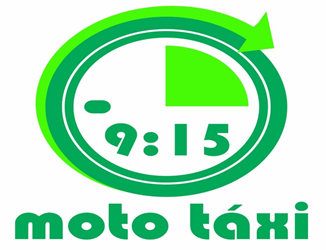 IDENTIDADE VISUAL
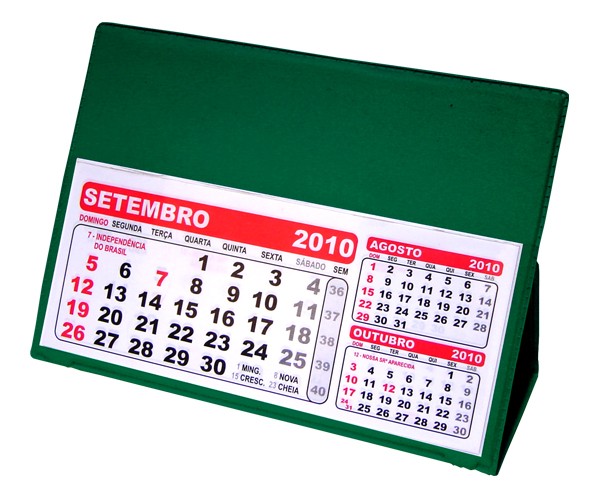 Rua Nove de Julho Nº915, esquina com a XV de novembro - Centro.
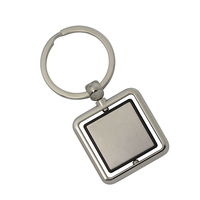 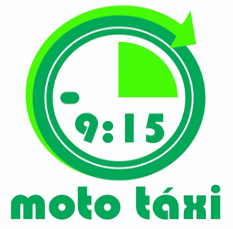 Chegar ao seu destino nunca foi tão fácil.
SETEMBRO               2017
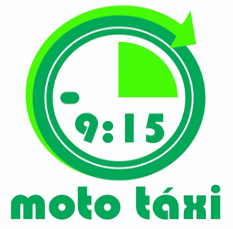 AGOSTO    2017
OUTUBRO    2017
COMPOSTO DE MARKETING
Serviços: A empresa nove e 9:15 oferece ao consumidor um novo e ágil meio de transporte, oferecendo como principal serviço o transporte de passageiros e serviços de entrega de documentações e produtos de porte pequeno.
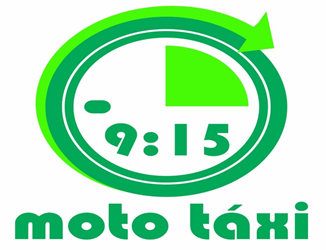 COMPOSTO DE MARKETING
Preço: preço da corrida R$7,00 sujeito a variações e ajustes decorrente ao mercado do combustível. Planos de fidelização com clientes e empresas.
IDENTIDADE VISUAL
Ponto: Prédio situado na rua Nove de Julho,      Nº 915 esquina com a XV de novembro, disponibilidade de duas funcionarias fixas de telemarketing, motoboys em revezamento de turno 24 horas, após horário comercial funcionários de plantão a prontidão.
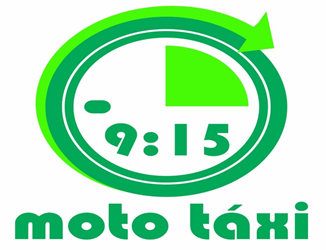 COMPOSTO DE MARKETING
Busdoor: pelo fato do transito e horários de pico e a circulação de linhas por toda a cidade.

Rádio: Divulgação, lançamento e novidade.

Redes Sociais: Facebook
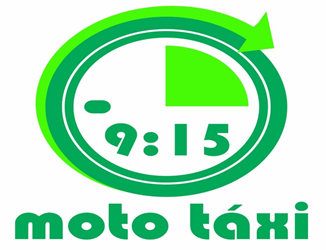 CAMPANHA DE MARKETING
Conceitos: Novidade, transporte alternativo, prático e acessível, para o consumidor que busca praticidade e custo beneficio com taxa de retorno.


Objetivos: Lançar uma empresa pioneira, atingir o público alvo, e fazer a divulgação do serviço de forma clara e objetiva.
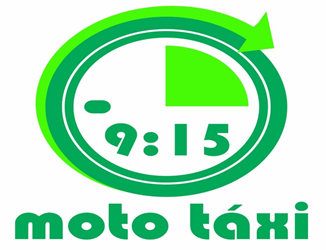 CAMPANHA DE MARKETING
Marketing Digital - Venda do serviço por aplicativo próprio.

Marketing Direto - Uso de redes sociais para divulgação e contatos para serviços.

Segmentação - Criação de banco de dados, cadastros aplicativos e facebook.

Programa de Fidelização - Fechamento Mensal, divulgação estratégica e convênios (universidade etc.)
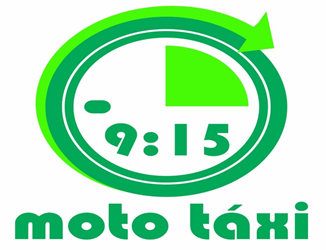 CAMPANHA DE MARKETING
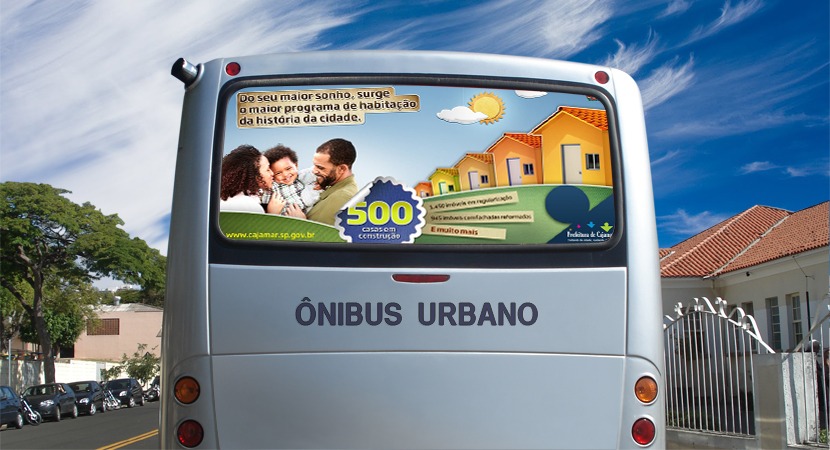 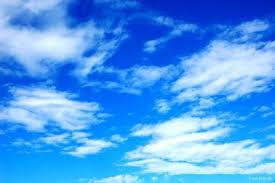 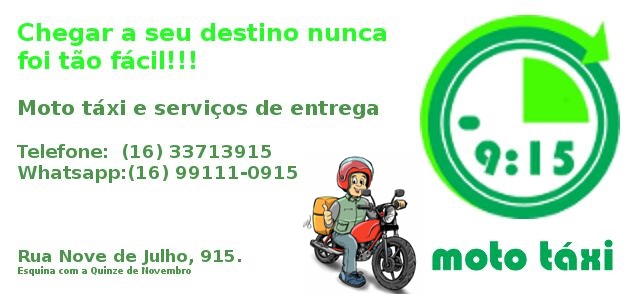 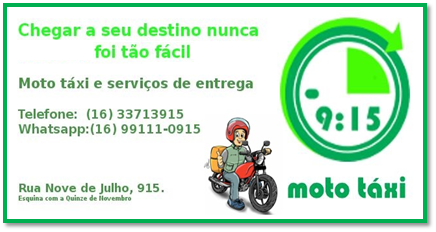 A sua salvação chegou
3415-2721
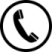 R. Antonio Blanco, Vila Costa do Sol, 958
CAMPANHA DE MARKETING
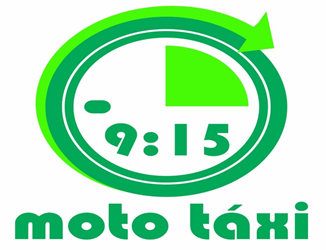 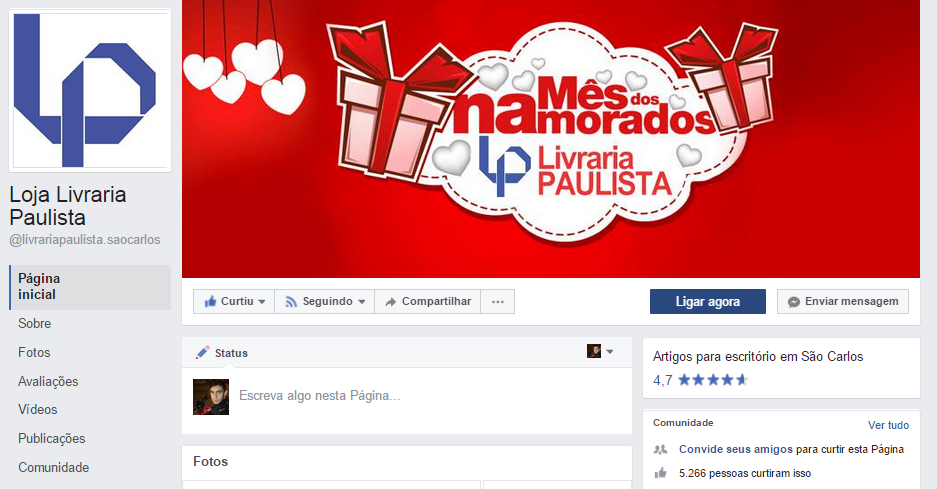 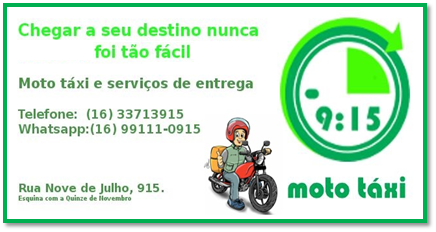 CAMPANHA DE MARKETING
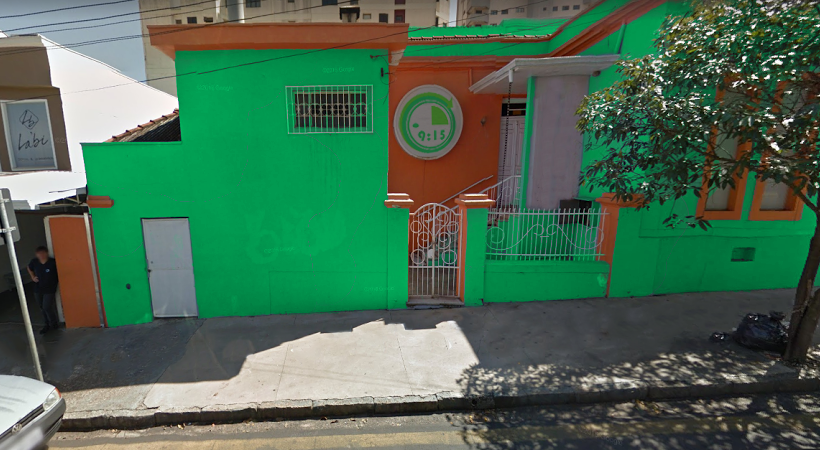 CAMPANHA DE MARKETING
Rádio – Spot

Locução: “Chegou em São Carlos, moto taxi 9:15, você liga de manhã, tarde e noite, você chama e a gente vai, chame também pelo aplicativo moto taxi 9:15. Na Rua 9 de julho nº915 esquina da XV de novembro. Porque chegar a seu destino nunca foi tão fácil, rápido e pratico. 
   Acesse nosso facebook.com/mototaxi9e15”.
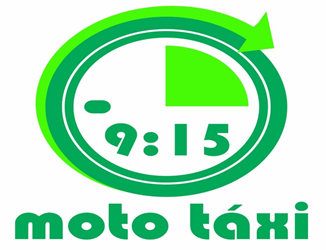